CHỦ ĐỀ 14
ÔN TẬP CUỐI NĂM
BÀI 71
ÔN TẬP PHÉP NHÂN, PHÉP CHIA
1
Tìm phép nhân thích hợp.
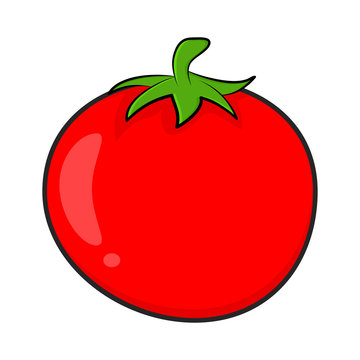 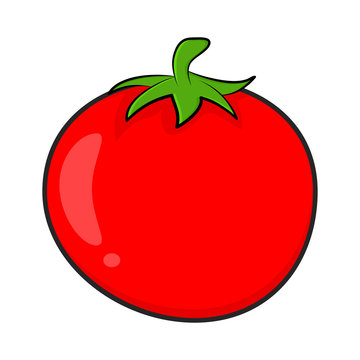 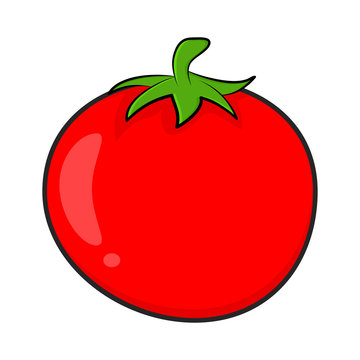 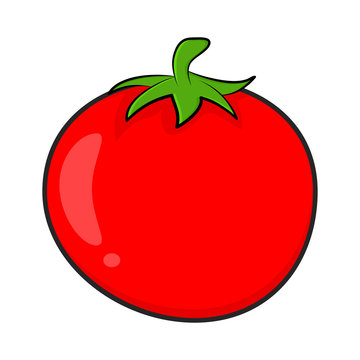 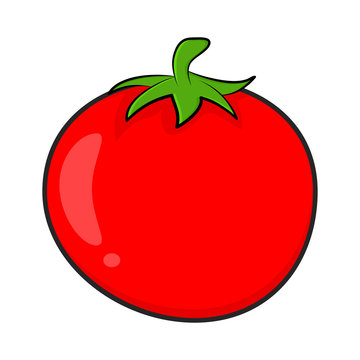 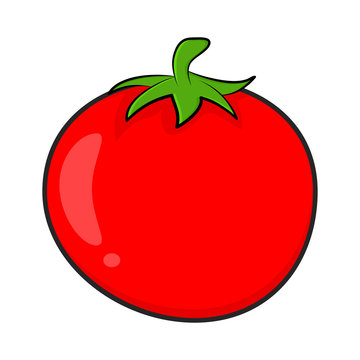 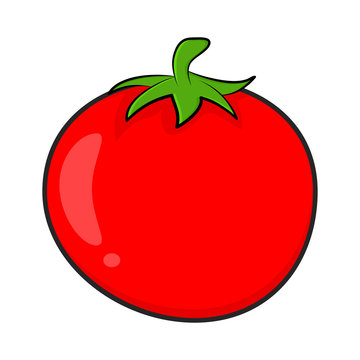 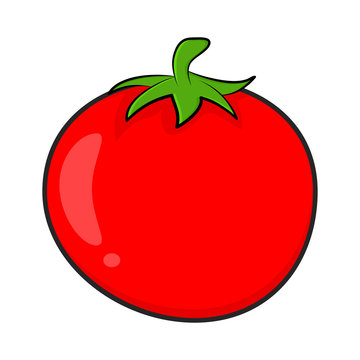 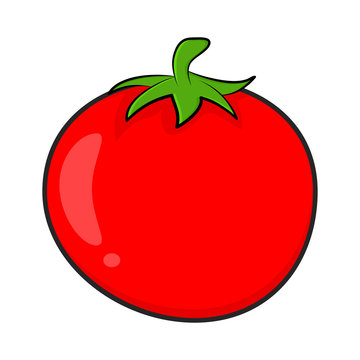 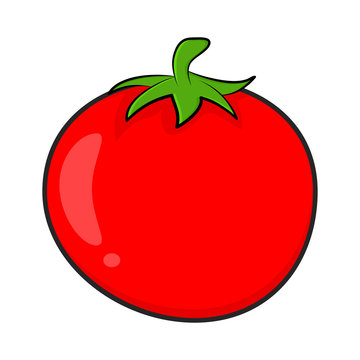 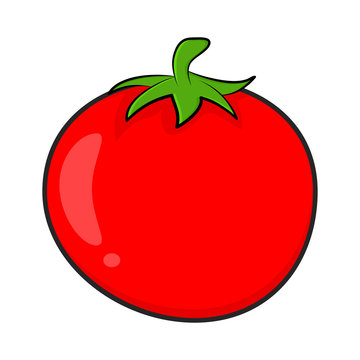 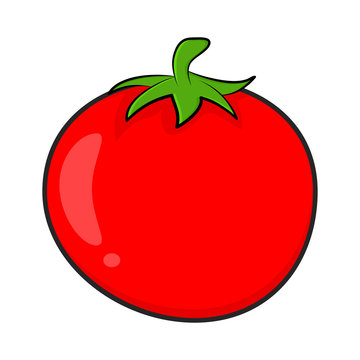 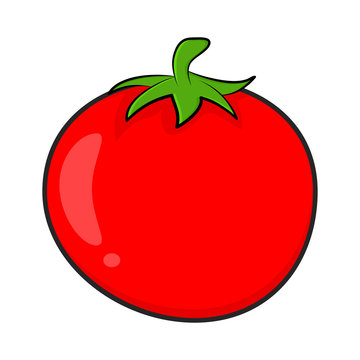 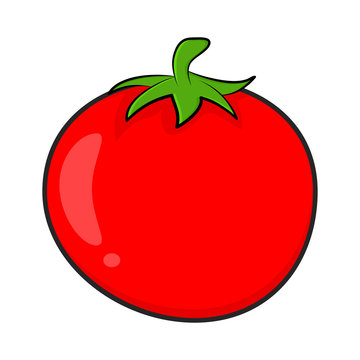 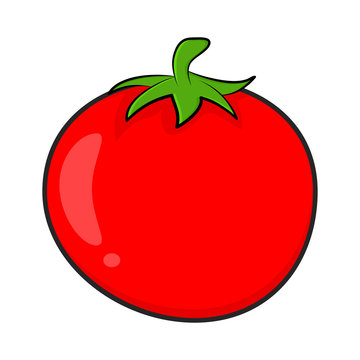 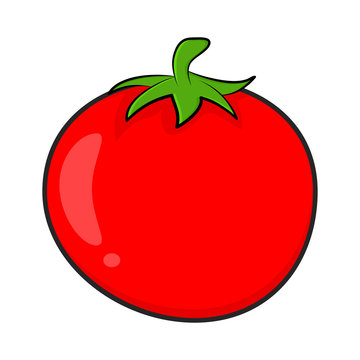 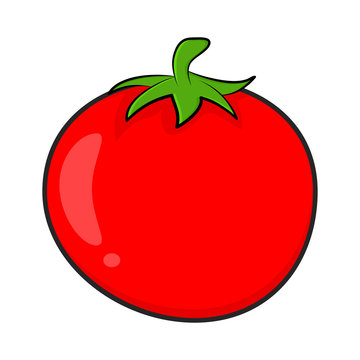 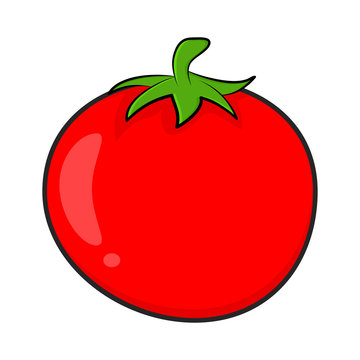 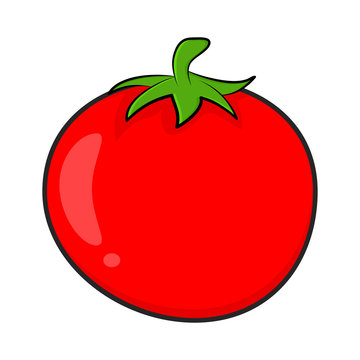 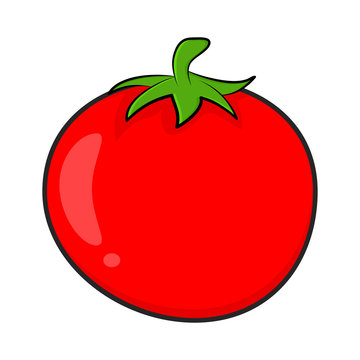 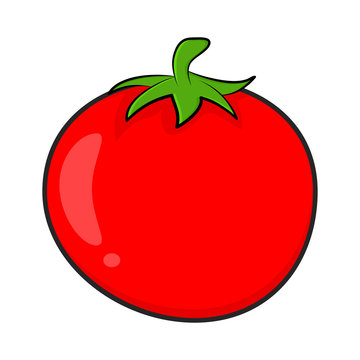 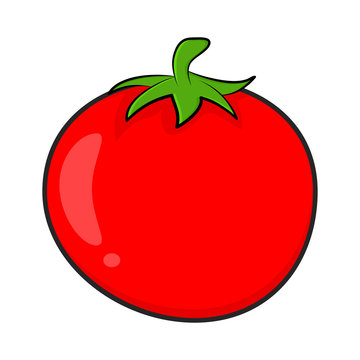 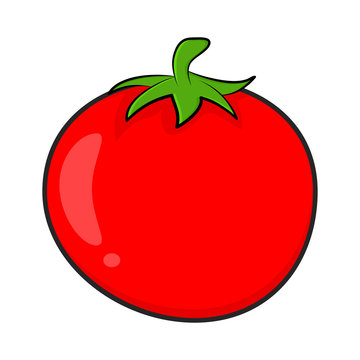 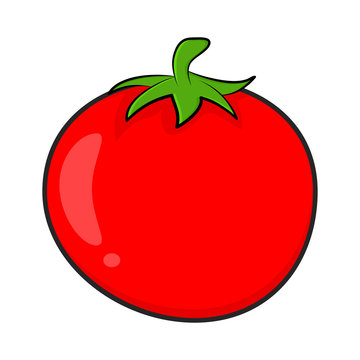 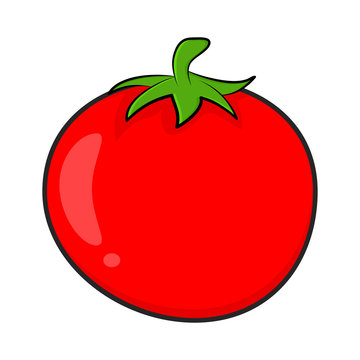 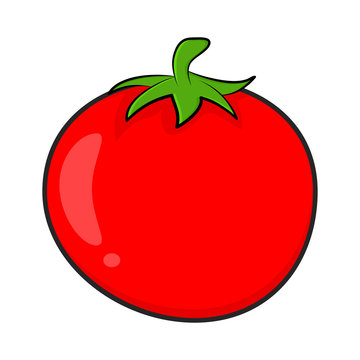 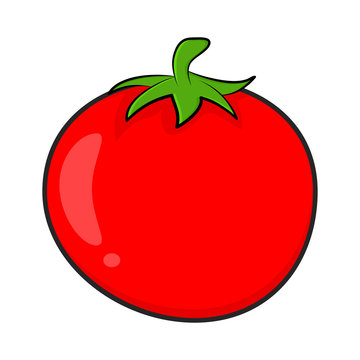 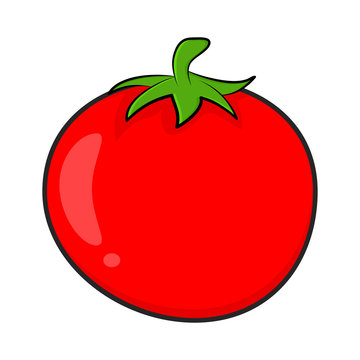 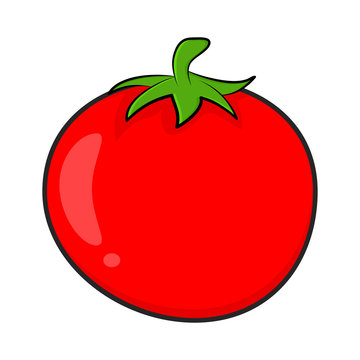 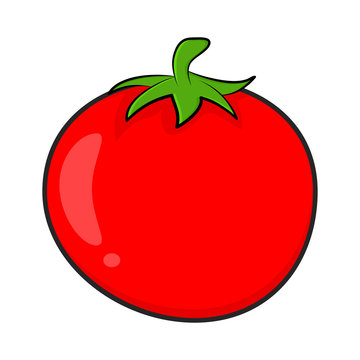 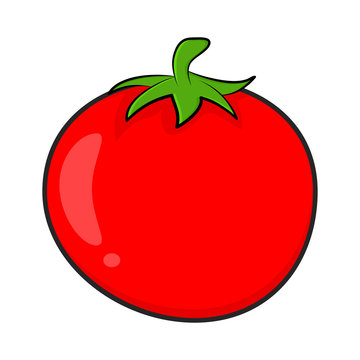 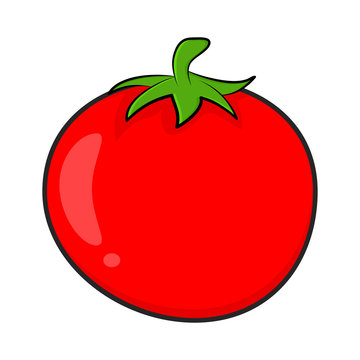 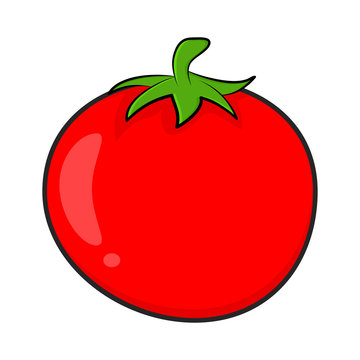 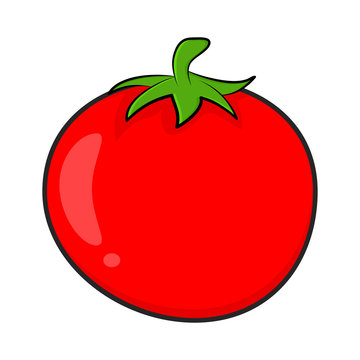 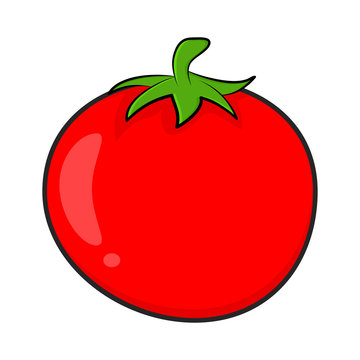 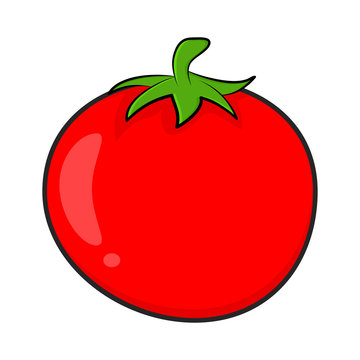 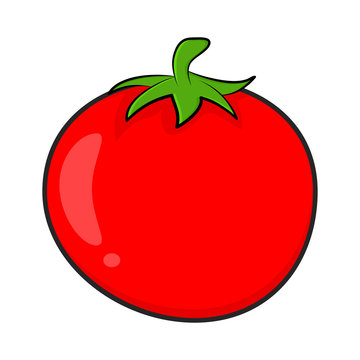 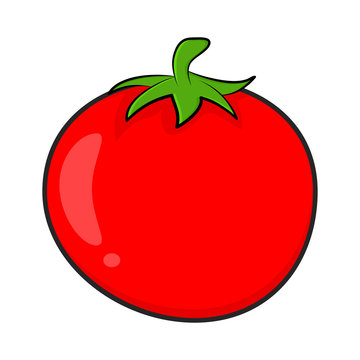 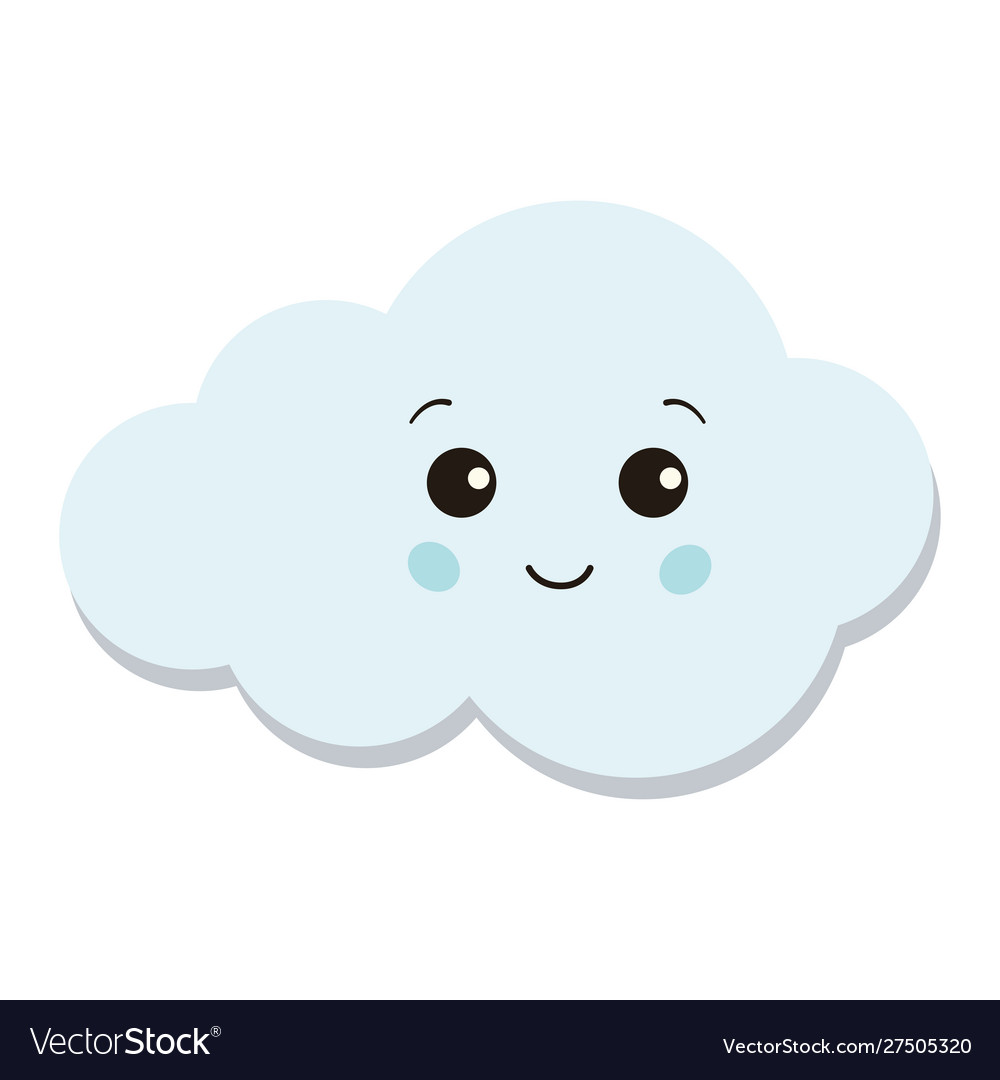 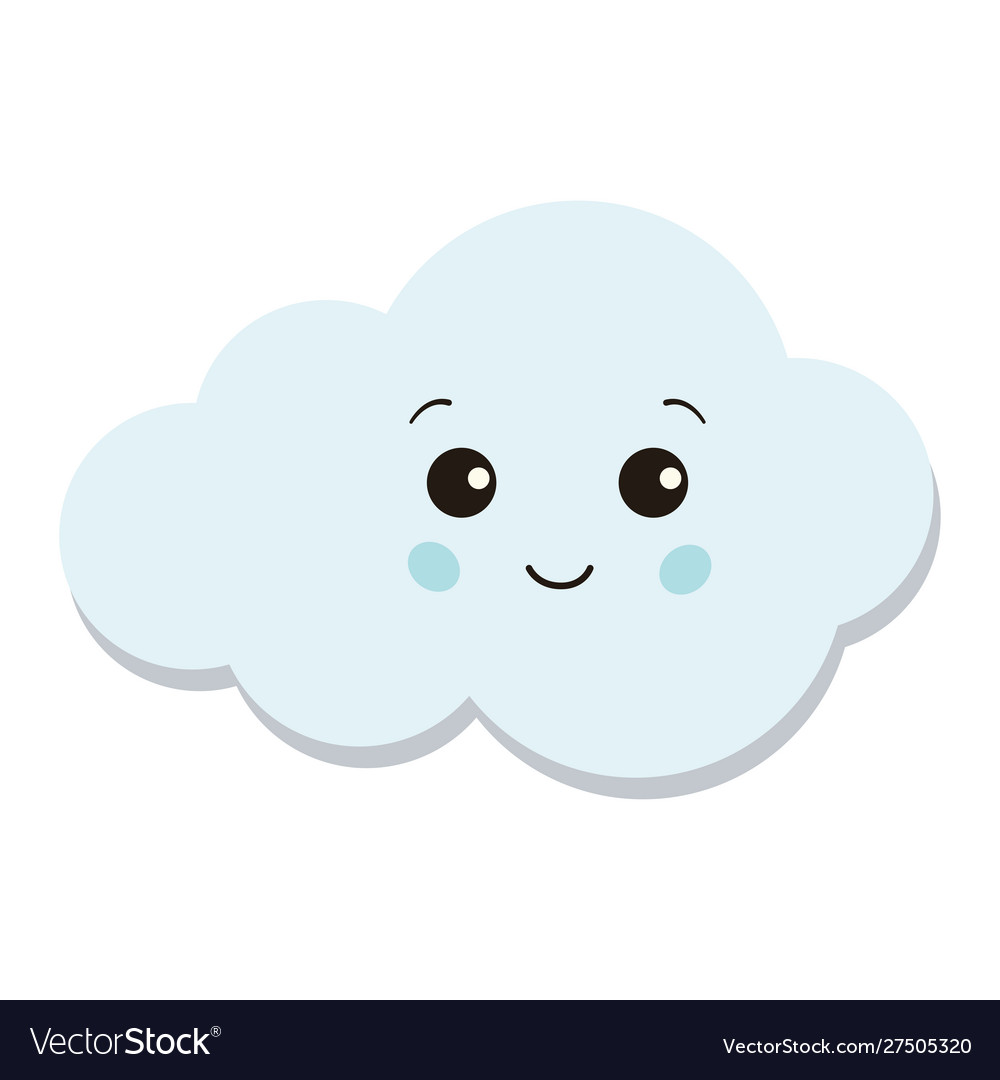 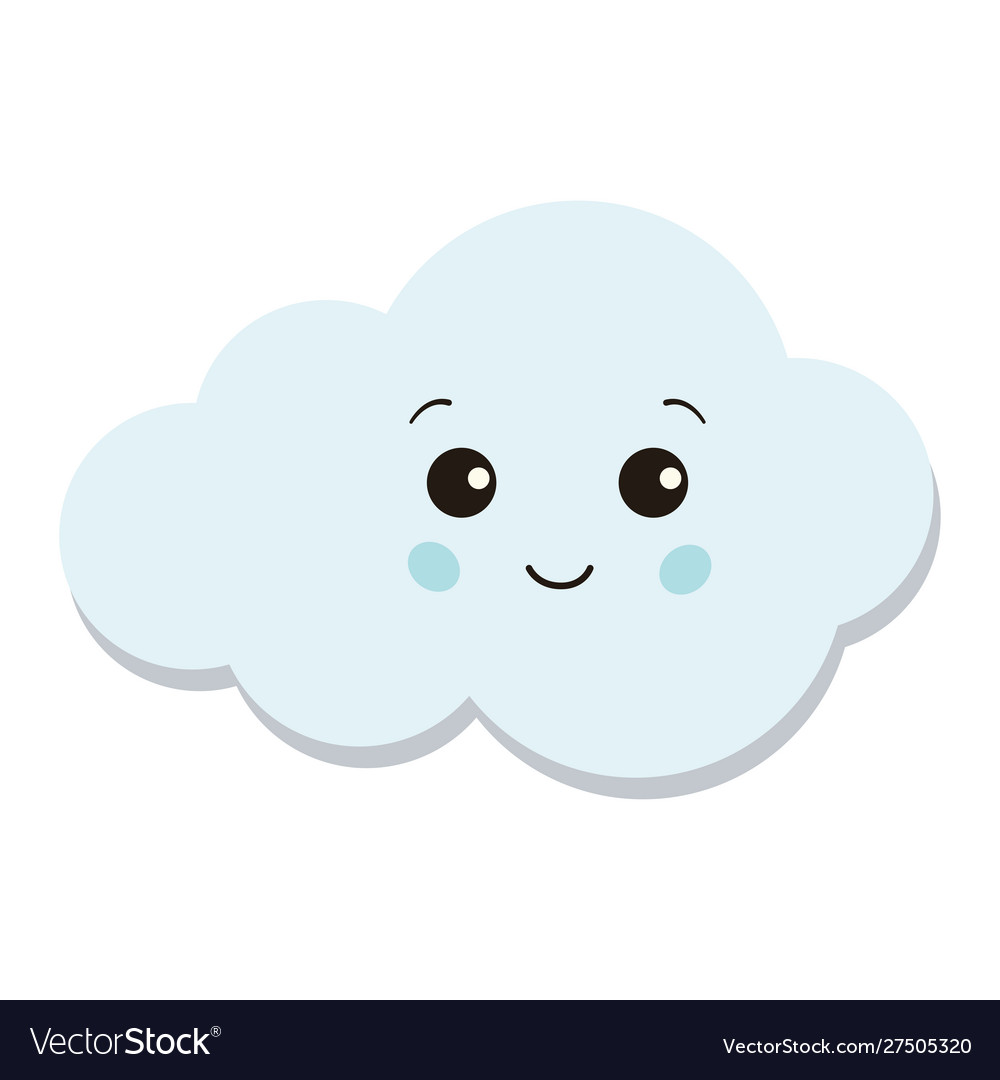 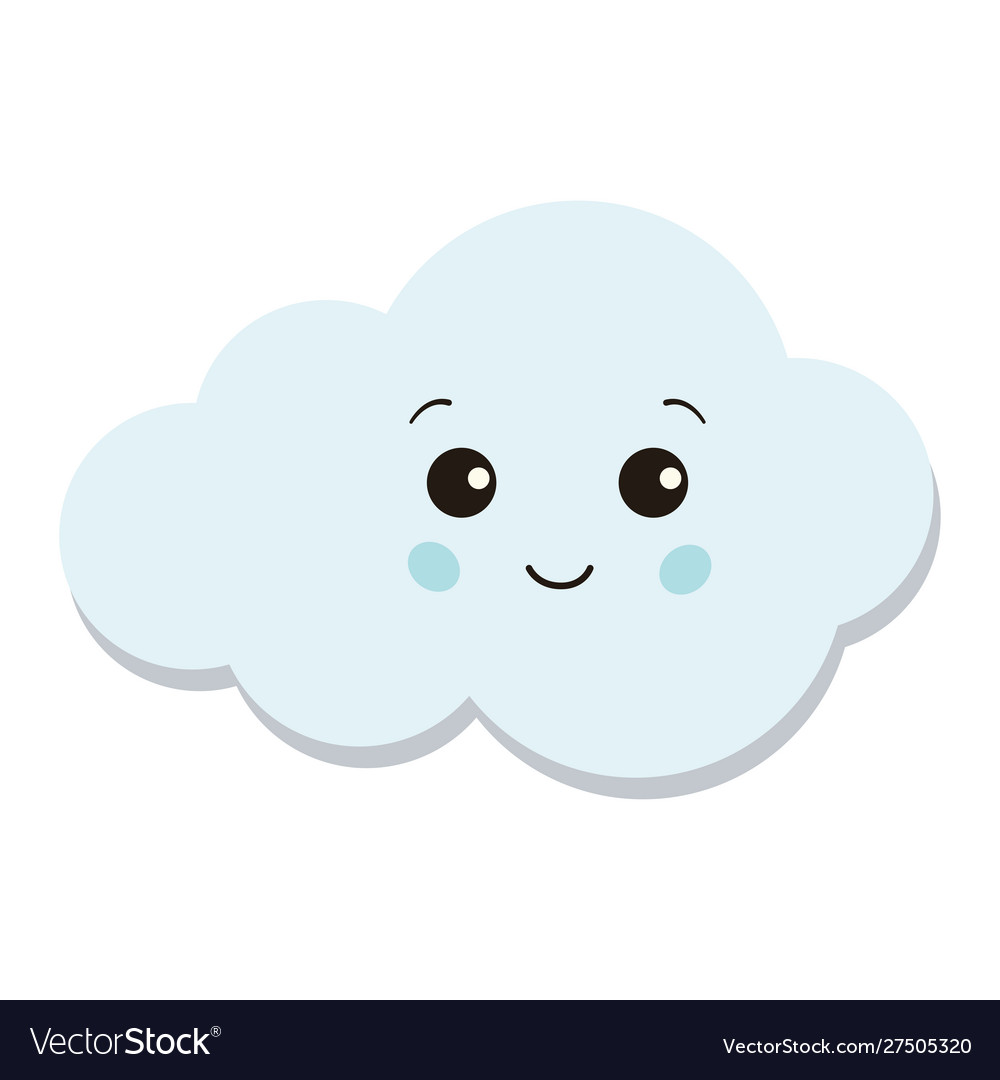 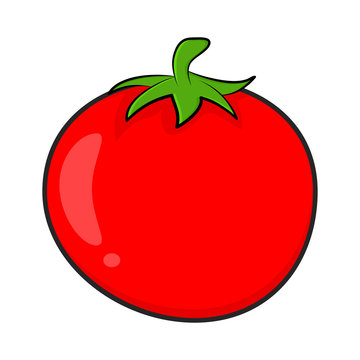 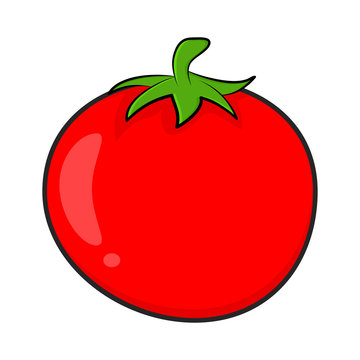 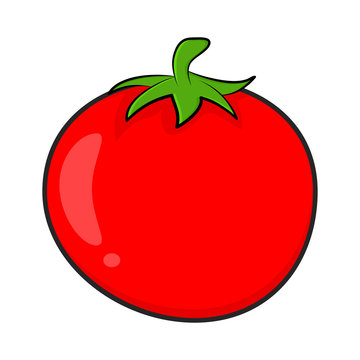 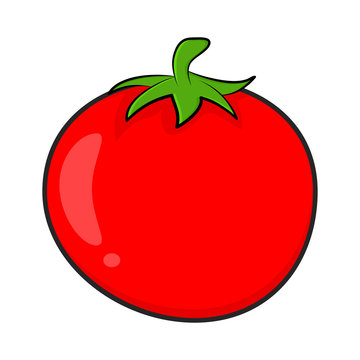 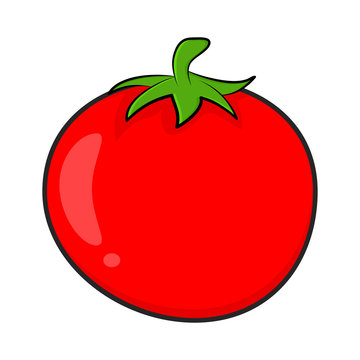 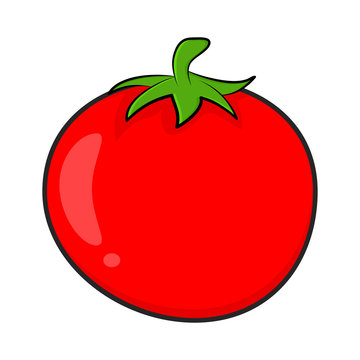 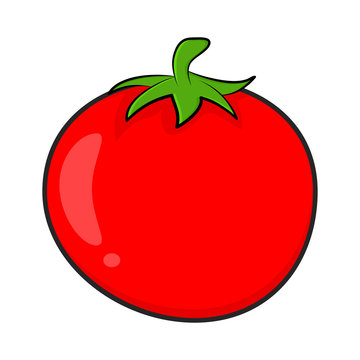 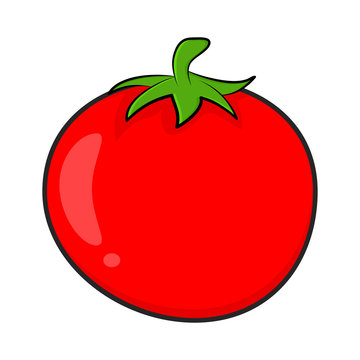 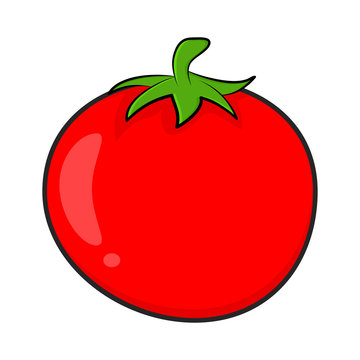 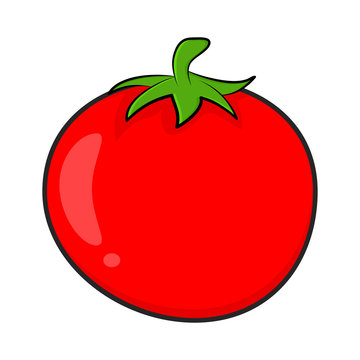 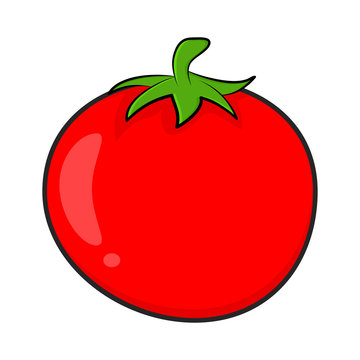 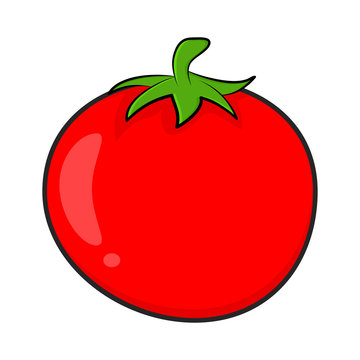 10 x 2 = 20
4 x 5 = 20
6 x 4 = 24
3 x 6 = 18
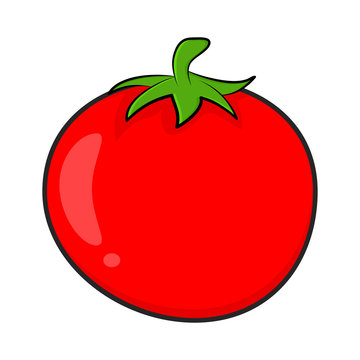 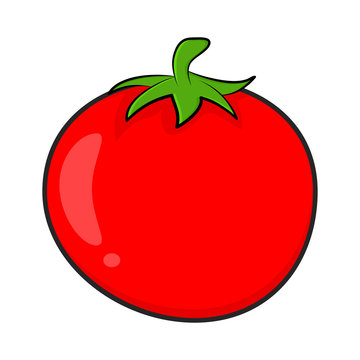 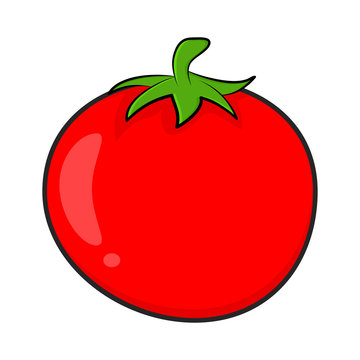 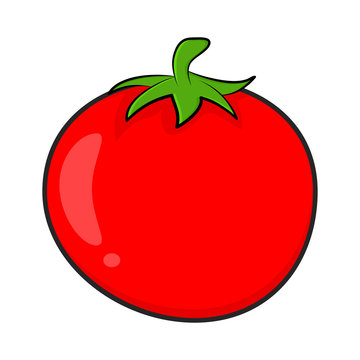 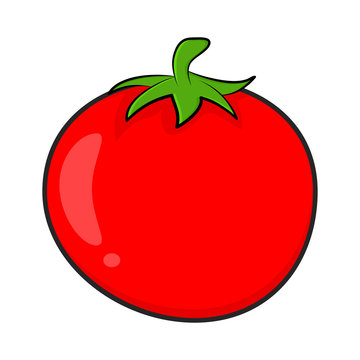 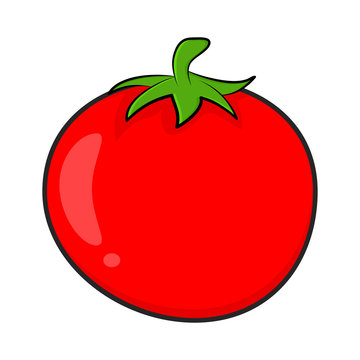 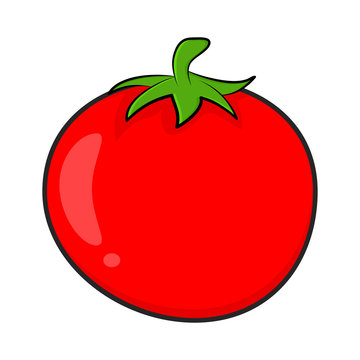 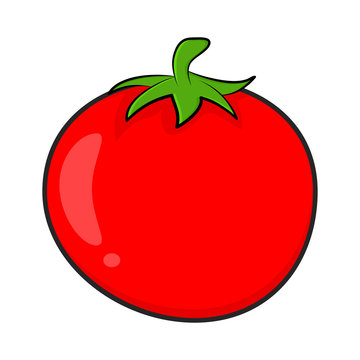 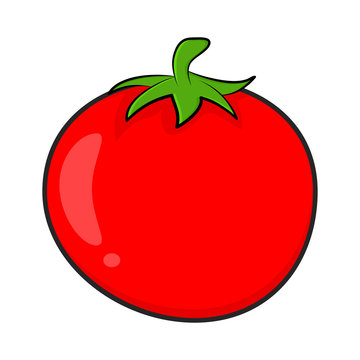 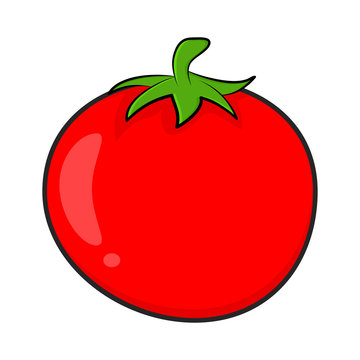 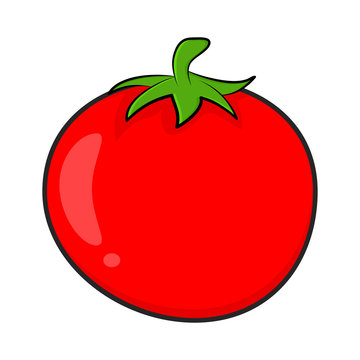 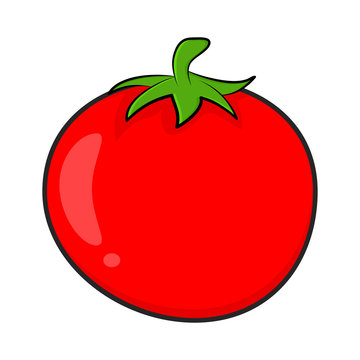 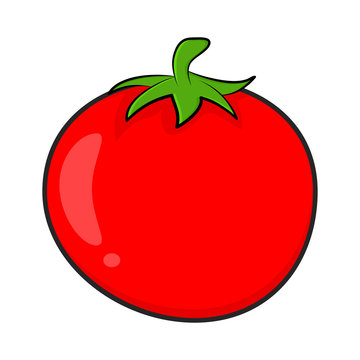 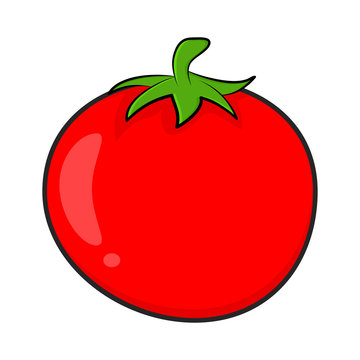 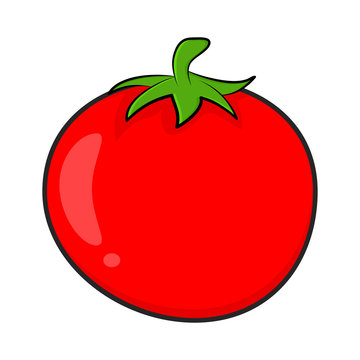 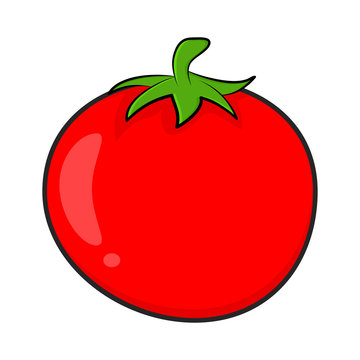 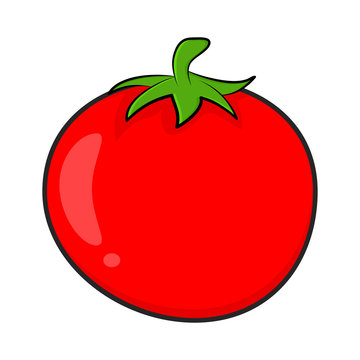 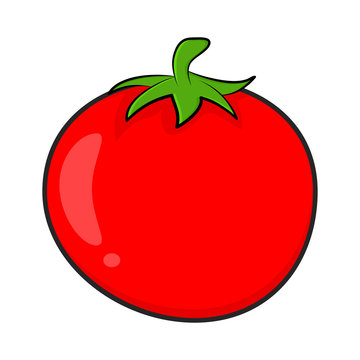 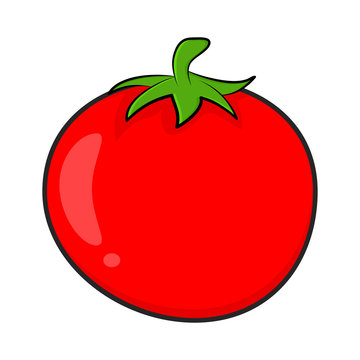 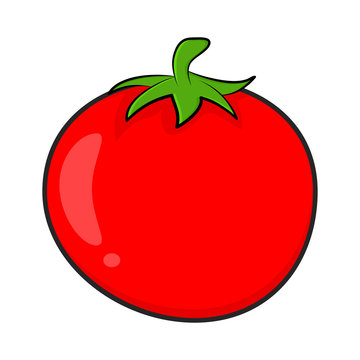 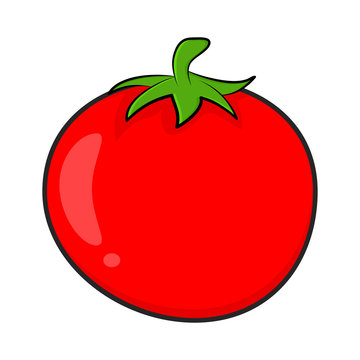 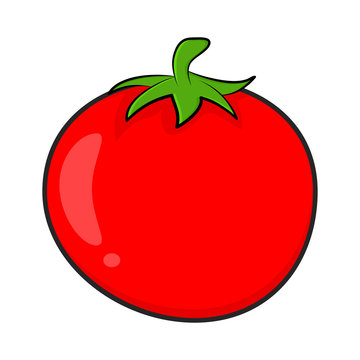 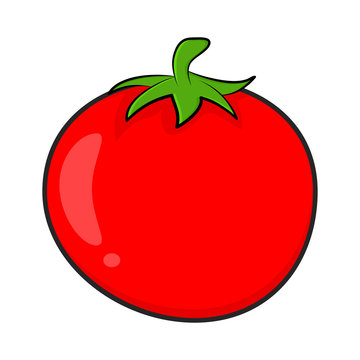 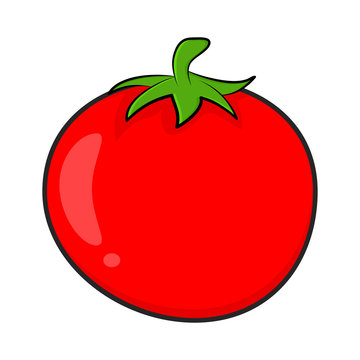 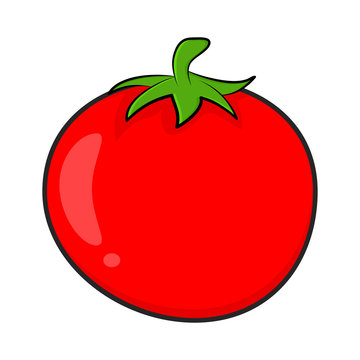 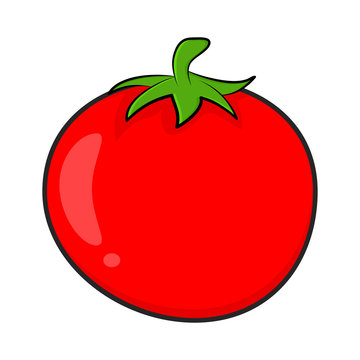 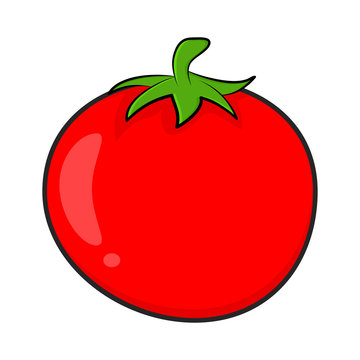 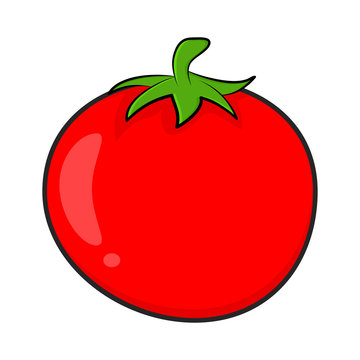 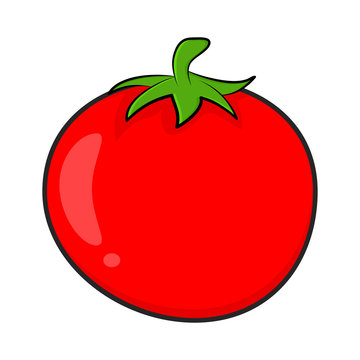 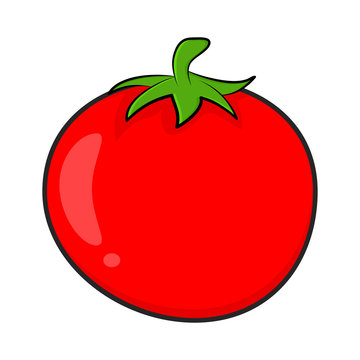 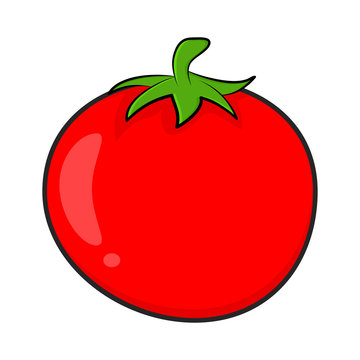 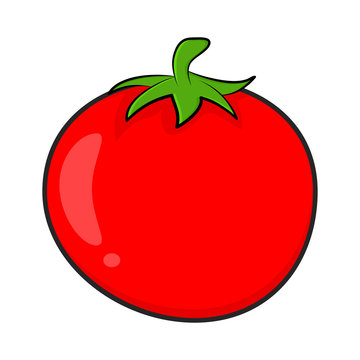 2
Viết tích thành tổng rồi tính (theo mẫu).
3 x 4 
9 x 2
6 x 5
Mẫu: 3 x 4 = 3 + 3 + 3 + 3 = 12
         3 x 4 = 12
b) 9 x 2 = 9 + 9 = 18
    9 x 2 = 18
c) 6 x 5 = 6 + 6 + 6 + 6 + 6
    6 x 5 = 30
3
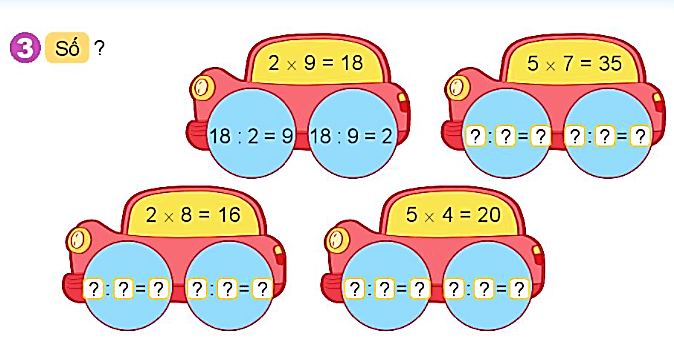 Số
?
2 x 9 = 18
5 x 7 = 35
18 : 2 = 9
18 : 9 = 2
35 : 5 = 7
35 : 7 = 5
3
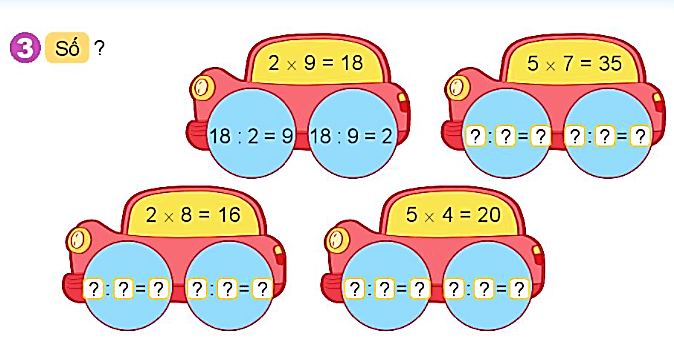 Số
?
2 x 8 = 16
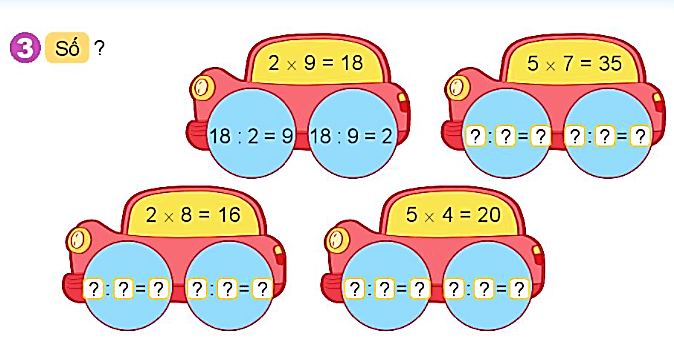 16 : 8 = 2
16 : 2 = 8
5 x 4 = 20
20 : 5 = 4
20 : 4 = 5
Mỗi chùm có 5 quả dừa. Hỏi 4 chùm dừa như vậy có bao nhiêu quả?
4
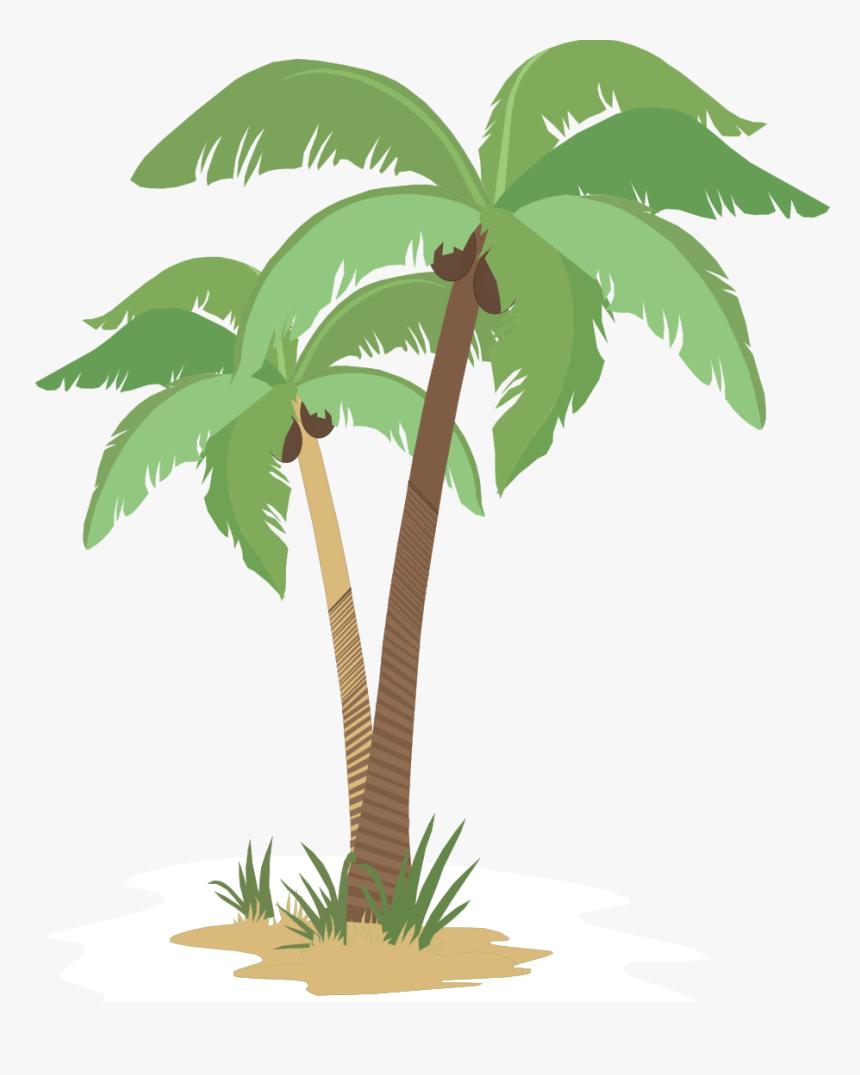 Bài giải
   4 chùm dừa như vậy có số quả là:
5 x 4 = 20 (quả)
                Đáp số: 20 quả dừa
Liên hoan Tết Trung thu, cô giáo mua về cho lớp 15 hộp bánh. Cô chia đều bánh cho 5 tổ. Hỏi mỗi tổ được mấy hộp bánh?
5
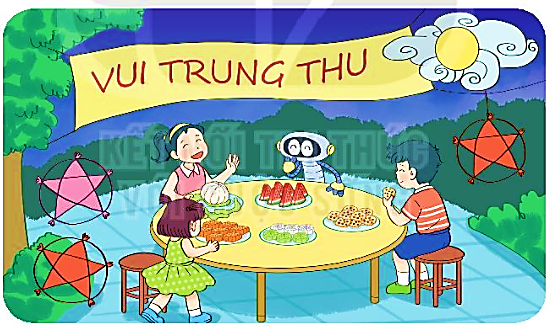 Bài giải
   Mỗi tổ được số hộp bánh là:
15 : 5 = 3 (hộp)
                Đáp số: 3 hộp bánh
1
Số
?
a)
14
18
10
20
40
b)
7
8
5
8
4
2
Mỗi con ong sẽ đậu vào bông hoa nào?
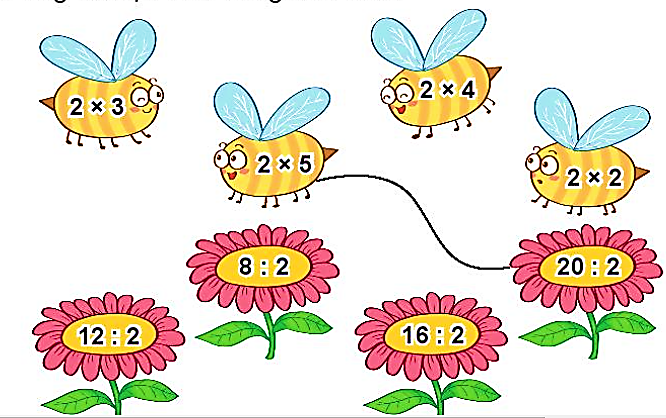 3
Số
?
?
?
– 9
x 6
a)
30
+ 15
?
5
: 2
21
14
?
b)
7
22
Mỗi đợt thi múa rồng có 2 đội tham gia. Hỏi 4 đợt thi múa rồng như vậy có bao nhiêu đội tham gia?
4
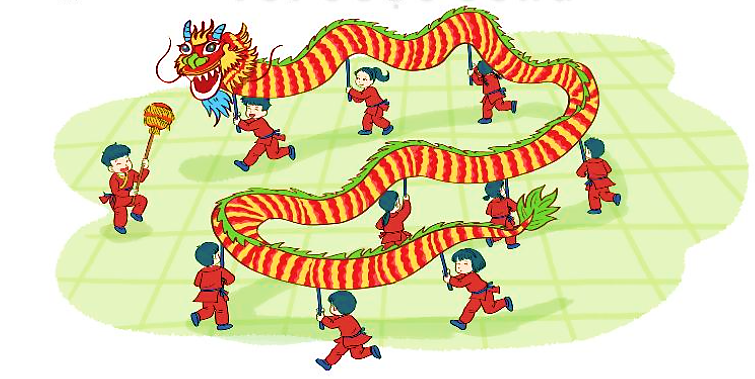 Bài giải
   4 đợt thi múa rồng như vậy có số đội tham gia là:
2 x 4 = 8 (đội)
          Đáp số: 8 đội